MASSHEALTH: THE BASICS 
FACTS AND TRENDS
PREPARED IN PARTNERSHIP WIITHCENTER FOR HEALTH LAW AND ECONOMICS 
UNIVERSITY OF MASSACHUSETTS MEDICAL SCHOOL

Updated June 2016
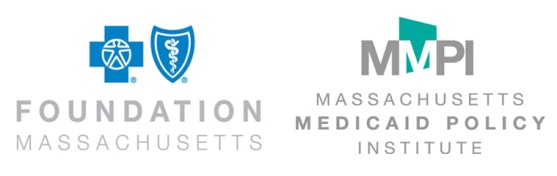 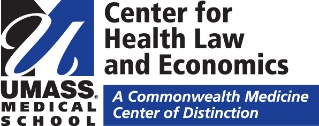 TABLE OF CONTENTS
EXECUTIVE SUMMARY	2

MASSHEALTH OVERVIEW	4

ELIGIBILITY AND ENROLLMENT	7

SPENDING	18

COST DRIVERS	26

CONCLUSIONS	28
1
MASSHEALTH: THE BASICS EXECUTIVE SUMMARY
MassHealth is an essential health safety net  for nearly 1.9 million of the state’s residents:
MassHealth is Massachusetts’ name for its Medicaid and Children’s Health Insurance programs. MassHealth provides health insurance to more than one in four Massachusetts residents. Since implementation of the Affordable Care Act (ACA), enrollment has grown by nearly 500,000 members. Half of the population with disabilities, 40 percent of all children, two-thirds of people in low-income families, and over 60 percent of residents of nursing facilities rely on MassHealth to help them pay for health care. 
MassHealth covers services that commercial insurance typically covers, plus other benefits such as long-term services and supports and additional behavioral health care services.
MassHealth covers a broad cross-section of the population:
Three-quarters of MassHealth members are children and non-elderly adults without disabilities. Seniors (over age 65) make up 9 percent of members, and adults and children with disabilities comprise about 16 percent. 
Though they are a minority of members, about 66 cents of every MassHealth dollar is spent for the care of seniors or members with disabilities.  
Implementation of ACA coverage provisions has shifted the makeup of MassHealth membership more toward people without disabilities, particularly adults. Still, many people with disabilities qualify through MassHealth’s CommonHealth program, which offers benefits to persons with disabilities that are not generally available through employers or Medicare. CommonHealth can supplement other private insurance or Medicare to provide benefits that are critical to maintaining independence, such as personal care assistance (PCA) services.
MassHealth supports workers’ access to private insurance:
For more than one-fifth of its members, MassHealth coverage is secondary to other insurance such as Medicare or employer-sponsored insurance.  MassHealth benefits help make employer-sponsored insurance more affordable for eligible low-wage workers and their children by paying for the employee share of the premium and by covering most of the cost of copayments and deductibles. In addition, MassHealth benefits make it possible for many people with disabilities to work.
The coordination of public and private sources of coverage contribute to Massachusetts’ lowest-in-nation percentage of population who do not have health insurance.
2
MASSHEALTH: THE BASICS EXECUTIVE SUMMARY (continued)
MassHealth enrollment has continued to grow even as the number of uninsured leveled off:
MassHealth enrollment has steadily grown since 1997, and the number of Massachusetts residents without insurance steadily declined from 2004 to 2010.
Enrollment continued to grow after the recession ended, even though the number of uninsured has been stable since 2010.
Nearly 70 percent of MassHealth members receive their health care in a managed care arrangement:
Nearly half of members are enrolled in a MassHealth-contracted private managed care organization (MMCO) and 20 percent with the state-administered Primary Care Clinician (PCC) Plan.
More than 50,000 “dual eligibles” – MassHealth members who also have Medicare – are enrolled in managed care plans: 40,000 in Senior Care Options, and about 13,000 in One Care for adults with disabilities age 21 to 64.
MassHealth is an important source of income for some provider types:
Community health centers, nursing homes and community-based providers of long-term services and supports receive half of their total patient revenues from MassHealth.
MassHealth spending growth in recent years was driven by membership growth:
Total MassHealth spending (not inflation-adjusted) has increased more than 80 percent since 2007, with most growth occurring in the past two years. 
Average per-member spending was virtually unchanged from 2010 to 2014 and fell slightly in 2015 as there was increased enrollment of non-disabled adults, a relatively inexpensive group.
MassHealth has been consuming a growing portion of the state budget, but is also an important source of federal revenue to the state:
MassHealth now represents nearly 40 percent of the state’s budget and the program brings in more than 90 percent of all federal revenues received by the state. 
MassHealth plans to transform the delivery of care and how it is paid for: 
MassHealth is undertaking an initiative to contain costs and improve quality by paying for the value of care rather than the volume.
Provider-led Accountable Care Organizations (ACO) would provide coordinated, comprehensive care in partnership with community providers of behavioral health and long-term services and supports.
3
4
MASSHEALTH PROVIDES COVERAGE SIMILAR TO COMMERCIAL INSURANCE, PLUS SOME ADDITIONAL BENEFITS
MassHealth
Covers typical commercial benefits, plus:
Long-term services and supports (facility and community)*
Diversionary behavioral health services (to avert hospitalization)
Dental services
Transportation to medical appointments*
+
Typical Commercial Insurance Coverage
Hospital services
Physician services
Well child visits
Ancillary services (lab, radiology, etc.)
Mental health/substance use treatment
Prescription drugs
Vision, hearing, medical equipment
* Services are available to most but not all MassHealth members
5
WAIVERS
6
300%
200%
133%
100%
MASSHEALTH ELIGIBILITY UNDER ACA
400%
MAY BE 
ELIGIBLE FOR 
TAX CREDITS FOR QUALIFIED HEALTH PLAN
CHILDREN
ADULTS AGES 21 THROUGH 64
300%
NO
UPPER
LIMIT
NO
UPPER
LIMIT
NO
UPPER
LIMIT
250%
200%
150%
150%
133%
100%
FPL*
FPL
0
1-18
19-20
Disabled 
Children & 
Young Adults  through Age 20
Former Foster Care Youth up to Age 26
All Other
Medically Frail CarePlus who Elect Standard
HIV Positive
Disabled
Individuals Receiving
 Services from DMH
Parents of
 Children
 up to Age 19
Pregnant
All Ages
Individuals with Breast or Cervical Cancer
HCBS Waiver Group
AGE IN YEARS
MassHealth Standard	MassHealth CarePlus
MassHealth CommonHealth	MassHealth Family Assistance 
Connector Care (state supplement to federal subsidy for insurance purchased through Health Connector)
FPL = income as percent of federal poverty level; in 2015 100% FPL for a family of four was $24,250.
NOTE: In general, the eligibility level for seniors age 65 and older is 100 percent of FPL and assets of up to $2,000 for an individual or $3,000 for a couple. More generous eligibility rules apply for seniors residing in nursing facilities or enrolled in special waiver programs.
7
ELIGIBILITY FOR SENIORS AGE 65 AND OLDER IS MORE STRINGENT, THOUGH MOST ALSO HAVE MEDICARE
Notes: Seniors (age 60 or older) can qualify for MassHealth through the Frail Elder Waiver with income up to 300% of the SSI benefit rate. Asset limits listed are for individuals; the amounts for couples are higher. See http://www.mass.gov/eohhs/docs/masshealth/membappforms/saca-1-english-mb.pdf
* Certain assets – home (in most cases), vehicle, life insurance and burial expenses up to $1,500 – are excluded
8
MANY DOORS TO MASSHEALTH
Individual applies directly, by phone, on paper form, with assistance at a MassHealth Enrollment Center or Health Connector walk-in center or through the MA Health Connector website (see below)
Health care providers assist patients with applications
Hospitals
Community health centers
Nursing homes
Other providers
State social services agencies facilitate applications
Department of Developmental Services
Department of Mental Health
Mass. Rehabilitation Commission
Department of Transitional Assistance
Department of Children and Families
Other agencies
Community organizations and advocacy groups that provide health care referrals or other services assist clients with applications and follow-up
Community action programs 
Community development corporations 
Aging services access points 
Health Care For All
Other community organizations designated as Enrollment Assisters
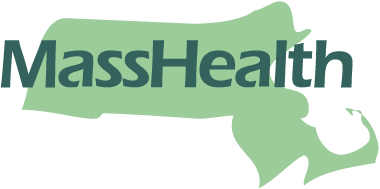 MAHealthConnector.org
An integrated eligibility system that allows individuals to shop and apply for health insurance while determining eligibility for MassHealth and other health insurance programs. (The Virtual Gateway, formerly the online portal for MassHealth applications, is still available to apply for other public programs and provides information on MassHealth eligibility)
9
MASSHEALTH PROVIDES COVERAGE TO MORETHAN ONE IN FOUR MASSACHUSETTS RESIDENTS
PERCENTAGE OF POPULATION ENROLLED IN MEDICAID, JANUARY 2016
States that exercised the ACA option to expand their Medicaid programs to cover most residents with incomes up to 138 percent of the federal poverty level tend to cover a larger portion of their residents in Medicaid than states that did not expand. Massachusetts, which now covers more than one-quarter of its people,  is among the expansion states.
This high level of MassHealth participation contributes to Massachusetts’s lowest-in-nation uninsured rate.
[Note: The Massachusetts bar in this chart uses a different source of data from the rest of the states. Using the same source, Massachusetts would fall between Arizona and Washington, at 24.5%]
State
SOURCES: Calculations based on Medicaid enrollment data from Centers for Medicare and Medicaid Services, “Medicaid & CHIP: January 2016 Monthly Applications, Eligibility Determinations and Enrollment Report”; enrollment includes CHIP. Massachusetts enrollment is as of January 2016 from MassHealth Snapshot Report. Population estimates  for July 1, 2015 from the U.S. Census Bureau.
10
MASSHEALTH COVERS CHILDREN, ADULTS AND SENIORS, AND OFTEN SUPPLEMENTS OTHER INSURANCE
PERCENT OF TOTAL MASSHEALTH ENROLLMENT (1.86 MILLION), JANUARY 2016
MassHealth members range from the very young to the very old. Non-disabled adults under age 65 are now the largest group of members. Children comprise about a third of MassHealth members. Members with disabilities represent 16  percent of membership. Nearly one out of every 10 MassHealth members is age 65 or over. Most of these seniors also have Medicare coverage, and most live in non-facility settings in their communities.
About one-quarter of MassHealth members have coverage through Medicare or an employer, and MassHealth acts as secondary coverage. In some circumstances, MassHealth also pays members’ premiums and cost sharing for their employer-sponsored or Medicare coverage, if it is more economical than paying for full MassHealth benefits.
OTHER
SENIORS IN COMMUNITY
SENIORS IN NURSING FACILITIES
ADULTS WITHDISABILITIES
NON-DISABLEDCHILDREN
CHILDREN WITHDISABILITIES
NON-DISABLED ADULTS
SOURCE: MassHealth, January 2016 Snapshot Report.
11
MASSHEALTH IS IMPORTANT TOMANY POPULATION GROUPS
PERCENT OF SELECT MASSACHUSETTS POPULATIONS COVERED BY MASSHEALTH, 2014
Four in 10 children in Massachusetts and about one-quarter of adults under age 65 are MassHealth members. MassHealth is an especially important source of coverage for people with low income (below 133% of the federal poverty level), of whom two-thirds are members, and people with disabilities, of whom more than half rely on MassHealth. Six out of 10 nursing home residents are MassHealth members.
SOURCES: Authors’ calculations using the 2014 American Community Survey (ACS).  Nursing home data from C. Harrington, H. Carrillo and R. Garfield, “Nursing Facilities, Staff, Residents an d Facility Deficiencies, 2009 through 2014.” Kaiser Family Foundation, August 2015. Data for “all children,” “all non-elderly adults” and “all seniors” calculated from 2014 ACS population data and MassHealth Snapshot report, enrollment as of 12-31-14.
12
MASSHEALTH ENROLLMENT CONTINUED TO GROW AS THE NUMBER OF UNINSURED LEVELED OFF
TRENDS IN MASSHEALTH ENROLLMENT AND UNINSURED, 2007–2015
Since the MassHealth waiver began in 1997, MassHealth membership has steadily grown, while the number of Massachusetts residents without insurance steadily declined from 2004-2010. Commonwealth Care, introduced in 2007 and replaced in 2015 by ConnectorCare, also played a role in recent declines in the number of uninsured.
The number of uninsured increased between 2010 and 2012 but has since stabilized. MassHealth enrollment continued to grow, with a large increase in 2014 coinciding with ACA implementation.
MASSHEALTH ENROLLMENT
MASSHEALTHWITHOUTTEMPORARYENROLLEES
UNINSURED
SOURCES: MassHealth figures monthly averages from the Office of Medicaid. Uninsured numbers for 2007-2011 from the Division of Health Care Finance and Policy, from a survey in that year, for 2012-2013 from the American Community Survey (ACS), and for 2014 -2015 from the Massachusetts Health Insurance Survey, conducted by the Center for Health Information and Analysis.
13
ACA IMPLEMENTATION HAS DRIVEN RECENT MASSHEALTH ENROLLMENT GROWTH, SHIFTING THE DISTRIBUTION OF MEMBERS TOWARD NON-ELDERLY, NON-DISABLED ADULTS
DISTRIBUTION OF MASSHEALTH ENROLLMENT, 2013-2016(NUMBER OF MEMBERS)
From June 2013 to January 2016, MassHealth grew by nearly 500,000 members. Much of that growth occurred among adults without disabilities, many of whom became eligible for the first time in January 2014, when the ACA’s Medicaid expansion took effect. Many of the expansion population are non-disabled adults who now represent 43 percent of the total MassHealth membership, an increase from 32 percent in 2013. 
Other populations whose eligibility was not directly affected by the ACA grew as well, though their numerical growth is obscured by the swell of non-disabled adults. The total number of seniors enrolled in MassHealth grew 12 percent, even though the number of seniors in nursing facilities fell by 7 percent. The number of children covered by MassHealth increased 14 percent.
1,858,360
1,800,320
SENIORS IN NURSING FACILITIES
8%
SENIORS IN COMMUNITY
8%
1,595,640
14%
ADULTS WITH DISABILITIES
8%
14%
1,380,946
2%
CHILDREN WITH DISABILITIES
2%
16%
9%
2%
18%
43%
2%
42%
NON-DISABLED ADULTS
39%
32%
33%
38%
33%
NON-DISABLED CHILDREN
32%
SOURCE: MassHealth, January 2016 Snapshot Report. Figures exclude applicants assigned “Temporary Medicaid” status in 2014.
14
NEARLY 70 PERCENT OF MASSHEALTH MEMBERS ARE ENROLLED IN MANAGED CARE
MASSHEALTH ENROLLMENT BY PAYER TYPE, JANUARY 2016
MassHealth members under age 65 have two managed care enrollment options: the MassHealth-administered Primary Care Clinician (PCC) Plan or a MassHealth-contracted private managed care organization (MCO). People with disabilities under 65 who have MassHealth and Medicare may enroll in One Care. Seniors may enroll in Senior Care Options (SCO) or, if they have significant disabilities, may enroll in the Program of All-Inclusive Care for the Elderly (PACE – available for age 55 and older). New enrollees under the ACA are enrolled in CarePlus. 
Members not in managed care are in fee for service (FFS); they include members with Medicare not enrolled in One Care, SCO or PACE, people with other coverage as primary (e.g., employer-sponsored insurance), people who live in an institution, and people with limited coverage due to their immigration status.
563,417
MCO
FFS, PREMIUMASSISTANCEAND LIMITED*
569,590
CAREPLUS MCO
284,827
12,896
ONE CARE
44,430
SCO, PACE
383,200
PCC PLAN
*MassHealth Limited provides coverage for emergency medical services for 136,000 undocumented non-citizens.
SOURCE: MassHealth, January 2016 Snapshot Report.
15
Managed Care: Program features
16
MCOs SERVE A RELATIVELY LESS MEDICALLY COMPLEX POPULATION THAN THE PCC PLAN
MASSHEALTH MCO AND PCC PLAN ENROLLMENT BY POPULATION TYPE, JANUARY 2016
MassHealth members with disabilities and other medically complex care needs are disproportionately represented in the Primary Care Clinician (PCC) Plan relative to managed care organizations (MCO). Nearly 60 percent of MCO enrollees are non-disabled adults and more than one-third are non-disabled children.
In the PCC Plan, about one in six enrollees is a person with a disability. Adults and children with disabilities represent more than double the proportion of the PCC population as their counterparts in the MCO program.
This comparison is shown since all members under 65 who do not have other coverage must enroll in managed care, but are able to choose between the PCC Plan and an MCO.
Total: 848,244
2%
35%
6%
Total: 386,791
24%
3%
CHILDREN WITH DISABILITIES
55%
NON-DISABLED CHILDREN
34%
14%
ADULTS WITH DISABILITIES
NON-DISABLED ADULTS —CAREPLUS
28%
NON-DISABLED ADULTS
1%
TYPE OF MANAGED CARE
NOTE:  Chart shows enrollment for members under age 65 for whom MassHealth is the primary insurer. Percentages may not add to 100 due to rounding.
SOURCE: MassHealth, January 2016 Snapshot Report.
17
NOMINAL MASSHEALTH SPENDING HAS GROWN BY MORE THAN 80 PERCENT SINCE 2007; WHEN ADJUSTED FOR MEDICAL COST INFLATION, GROWTH WAS GRADUAL UNTIL 2014
MASSHEALTH SPENDING, SFY2007-2015 (BILLIONS OF DOLLARS)
MassHealth spending has increased in nominal terms from $7.5 billion in state fiscal year (SFY) 2007 to $13.7 billion in SFY2015. Adjusting for medical cost inflation, the average annual increase from SFY2007-2013 was approximately 3 percent, but jumped to increases over 10 percent per year in the last two years, due in large part to increases in enrollment as a result of the ACA expansion.
These are gross spending amounts, including both state and federal revenues.
The spending amounts include payment for medical benefits provided by MassHealth and Medicare premiums, but do not include the cost of Medicaid-reimbursable services from other state agencies, administrative spending or supplemental payments to hospitals.
STATE FISCAL YEAR
NOTE: MassHealth spending amounts for some years may differ from amounts reported in earlier versions of MassHealth: The Basics - Facts and Trends due to a change in the approach used to calculate the total spending figure.
SOURCES: MassHealth Budget Office. Inflation adjustment uses the Medical Consumer Price Index for the Boston area, from the Bureau of Labor Statistics.
18
SPENDING ON MASSHEALTH REPRESENTS OVER 35 PERCENT OF THE STATE BUDGET
MASSHEALTH AS A PROPORTION OF ALL STATE SPENDING(BILLIONS OF DOLLARS)
Spending for MassHealth-covered services remained under 30 percent of all state spending through 2008. During the recession, slower growth in overall state spending and greater Medicaid enrollment increased Medicaid spending to more than 30 percent of the budget. 
The recent double digit growth in MassHealth enrollment and related spending as a result of the ACA expansion has put more pressure on the state budget. From SFY2014 to SFY2015, other state spending increased by 3.8 percent, while MassHealth spending increased by 15.1 percent.  MassHealth spending now accounts for 37 percent of the overall state budget.
The federal government reimburses the state’s general fund for more than half of its spending on MassHealth.
OTHER STATE SPENDING
MASSHEALTH-COVERED SERVICES
$37.4
$34.7
$32.5
$31.3
$30.3
$29.6
$28.9
$28.9
$27.8
27%
28%
30%
31%
34%
33%
33%
37%
34%
STATE FISCAL YEAR
NOTE: MassHealth spending includes medical benefits provided by MassHealth and Medicare premiums. The figures do not include Medicaid-reimbursable services from other state agencies, administrative spending or supplemental payments to hospitals. MassHealth spending amounts for some years may differ from amounts reported in earlier versions of MassHealth: The Basics - Facts and Trends due to a change in the approach used to calculate the total spending figure.
SOURCES: EOHHS (MassHealth data); Office of the Comptroller, Statutory Basis Financial Reports (other state spending).
19
MEDICAID IS THE MAIN SOURCE OF FEDERAL REVENUES TO MASSACHUSETTS
MASSHEALTH REIMBURSEMENT AS A PORTION OF ALL FEDERAL REVENUES(BILLIONS OF DOLLARS)
The federal government reimburses the Commonwealth for 50 percent of most Medicaid expenditures and 88 percent of CHIP expenditures. Members made newly eligible under the ACA Medicaid expansion draw an even higher federal match, which was 75 percent in 2014, 80 percent in 2015 and 85 percent in 2016.
Federal revenue supplies about one-quarter of the funding for the state budget. 
“Medicaid” in this context includes MassHealth, Commonwealth Care (prior to 2014) and ConnectorCare (post-2014), additional MassHealth Waiver spending and spending on some programs and facilities administered by the Departments of Developmental Services, Mental Health and Public Health that serve people eligible for MassHealth.
NON-MEDICAID FEDERAL REVENUE
MEDICAID/CHIP FEDERAL REVENUE
STATE FISCAL YEAR
SOURCE: Massachusetts Budget and Policy Center.
20
MASSHEALTH SPENDING BY SERVICE TYPE IN STATE FISCAL YEAR 2015
TOTAL MASSHEALTH SPENDING =  $12.8 BILLION
MassHealth spent $12.8 billion on services for its members in state fiscal year 2015.  Nearly half of spending ($6.0 billion) was capitation payments to MCOs, the PCC Plan’s behavioral health carve-out vendor, Senior Care Options (SCO), One Care plans and PACE providers. Nearly 70 percent of MassHealth members are enrolled in one of these managed care arrangements.
Nursing home payments accounted for 11 percent of spending, though less than two percent of MassHealth members reside in nursing homes. Community-based long-term services and supports (e.g., personal care attendants, home health aides, adult foster care) accounted for 14 percent. 
Fee-For Service Hospital care (inpatient and outpatient) was about 12 percent of spending.
OTHER
PHYSICIAN
$531 M
$383M
$386M
DENTAL AND CHC
$633M
PHARMACY
MANAGED CARE ORGANIZATION CAPITATION PAYMENTS
HOSPITALOUTPATIENT
$4.3B
$666M
HOSPITAL INPATIENT
$874M
BEHAVIORAL HEALTH 
ORGANIZATION
CAPITATION PAYMENTS
COMMUNITY LONG-TERM
SERVICES AND SUPPORTS
$1.8B
$489M
SCO/ONE CARE/PACE CAPITATION PAYMENTS
$1.2B
$1.4B
NURSING HOMES
NOTES: “Other” includes transportation and smaller amounts of spending on rest homes, vision care, early intervention, hearing care, family planning clinics, renal dialysis clinics, ambulatory surgery centers, Durable Medical Equipment/Oxygen, imaging/radiation centers, certified independent labs, psychologists, mental health clinics, psychiatric day treatment, substance abuse services and Medicare crossover payments. SOURCE: MassHealth Budget Office SFY2015 “date of service spending,” which excludes spending on Medicare premiums. The figures do not include Medicaid-reimbursable services from other state agencies, administrative spending or supplemental payments to hospitals.
21
TRENDS IN MASSHEALTH SPENDING BY SERVICE TYPE
MASSHEALTH SPENDING TRENDS BY CATEGORY OF SERVICE BETWEEN STATE FISCAL YEARS 2012–2015(BILLIONS OF DOLLARS)
Most growth in expenditures has been due to the increasing enrollment in managed care organizations and other capitated programs which grew by 24 percent from SFY2014 to SFY2015. 
There has been a slight decrease (-1 percent) in spending on nursing homes, and spending on community long-term services and supports increased by 15 percent from SFY2014 to SFY2015. 
Spending for hospital care, both in- and outpatient, remained level until SFY15, when there was an increase of 18 percent.   
Pharmacy spending increased 18 percent from SFY2014 to SFY2015, most likely due in part to the introduction of new treatments for Hepatitis C.
SFY2012
SFY2013
SFY2014
SFY2015
*CLTSS are long-term services and supports provided to people to enable them to live in the community. 
**Services included in the “other” category include transportation, dental, community health centers and mental health clinics, among other services.
SOURCE: MassHealth Budget Office date of service spending.
22
MOST MEDICAID DOLLARS ARE SPENT ONSERVICES FOR A MINORITY OF MEMBERS
DISTRIBUTION OF MASSHEALTH ENROLLMENT AND SPENDING 
BY VARIOUS POPULATIONS, 2015
MassHealth spending is not spread evenly across the various categories of beneficiaries. Fifty-six percent of benefit spending in SFY2015 was for services to people with disabilities and seniors, though these groups comprise less than one quarter of MassHealth membership.
SENIORS
ADULTS AND CHILDREN WITH 
DISABILITIES
NON-DISABLED ADULTS
NON-DISABLED CHILDREN
SOURCES: MassHealth Budget Office, SFY2015 date of service spending. Temporary enrollees are counted in the Non-Disabled Adult category.
23
MASSHEALTH SPENDS MORE PER ENROLLEE FOR SENIORS AND THE DISABLED
MASSHEALTH PAYMENTS PER ENROLLEE PER YEAR, SFY2014 - SFY2015
Seniors, who are more likely to have chronic conditions and complex health care needs, account for the highest level of MassHealth spending per member per year, followed by children with disabilities and adults with disabilities. MassHealth members who do not have disabilities have much lower levels of spending.
The overall per member per year spending declined from SFY2014 to SFY2015, despite the increase in spending for seniors and people with disabilities. This is because of a shift in the makeup of the MassHealth population: non-disabled adults comprise a significantly larger portion of MassHealth member in 2015 compared to 2014. Because this is a relatively low cost group, average overall spending declined, in spite of increased spending in some of the smaller groups.
SOURCES: Calculations based on total spending and member months from the MassHealth Budget Office. Based on date of service spending. Spending and enrollment for Temporary category are included in “Non-Disabled Adults.”
24
MASSHEALTH SPENDING IS IMPORTANT TOMANY TYPES OF PROVIDERS
MASSHEALTH REVENUE AS A PERCENTAGE OF PROVIDERS’ TOTAL PATIENT REVENUES, 2014
MassHealth represents a significant portion of health care providers’ revenues. This is especially the case for nursing homes and community health centers, which receive half of their total patient revenues from MassHealth. 
MassHealth covers a third of all prenatal care, which is delivered by a mix of providers.
Hospitals
NursingHomes
CommunityHealth Centers
Long-TermServices andSupports*
PrenatalCare†
* Includes spending for home health care, durable medical supplies, Medicaid home- and community-based waivers, care provided in residential care facilities, ambulance services, school health and worksite health care. 
† Percentage of births paid for by MassHealth
SOURCES: Center for Health Information and Analysis, Center for Health Information and Analysis, Massachusetts Hospital Profiles, November 2015 (SFY 2014 data); CHIA, HCF-1 Cost Reports (Nursing Homes – CY 2014); Health Resources and Services Administration, Bureau of Primary Health Care, Uniform Data System Report (CHCs – data from Federal FY 2014); CMS National and State Health Expenditure Accounts (Mass. 2009 expenditures aged to 2014 using change in national expenditures 2009-2014); Mass. DPH, Massachusetts Births 2014 (percentage of births).
25
ENROLLMENT, NOT PER MEMBER COST, HAS DRIVEN GROWTH IN MASSHEALTH SPENDING
GROWTH IN MASSHEALTH TOTAL SPENDING, ENROLLMENT AND PER MEMBER PER MONTH (PMPM) COSTS(YEAR 2007 = 100)
The main driver of MassHealth spending over the last several years has been the increasing number of MassHealth members, not the amount spent for each member. Not adjusting for inflation, spending per member grew less than one percent per year from fiscal year 2007 through 2014. Per member spending dropped 3 percent from 2014 to 2015, bringing it to the same level it was in 2009, even as total spending grew dramatically with the ACA expansion in SFY 2014. 
Enrollment grew an average of 6.9 percent per year from SFY2007 to SFY2015, including increases of 13 percent from SFY2013 to SFY2014 and 20 percent from SFY2014 to SFY2015.
TOTAL  SPENDING
ENROLLMENT
$PMPM
SOURCES: MassHealth Budget Office (total date of service spending and enrollment) and authors’ calculations.
26
MASSHEALTH’S PRIORITIES FOR REFORM
MassHealth leadership has undertaken an ambitious transformation effort to address the program’s fragmented delivery system and what it sees as unsustainable growth in spending. The centerpiece of the effort is the transformation of the delivery system from a largely fee-for-service model to one based on integrated accountable care organizations (ACO). 
ACOs are provider-led organizations responsible for the quality, coordination and total cost of their members’ care, including physical health, behavioral health (BH), and pharmacy services. Accountability for long-term services and supports (LTSS) will be phased in over time. Care coordination and partnerships with community providers are essential features.
Some ACOs will leverage managed care organizations to help pay claims and other functions.
Different ACO options and approaches for providers will reflect the range of capabilities to take on the financial risk and clinical challenges of managing members’ total cost of care.
MassHealth is seeking a $1.8 billion investment from the federal government, through the state’s 1115 demonstration waiver, to support ACOs and the development of BH and LTSS Community Partners which will facilitate integration of physical health, BH, LTSS and health-related social services.
Also part of its 1115 waiver extension request, MassHealth is proposing major expansions of the treatment continuum for members with substance use disorders.
27
REQUEST FOR PUBLIC COMMENTS TO DRAFT 1115 WAIVER EXTENSION REQUEST
MassHealth has released a draft of its 1115 waiver extension request for public comment: http://www.mass.gov/eohhs/gov/departments/masshealth/masshealth-and-health-care-reform.html  
Comments are due to the state by 5 pm on July 15, 2016
By email to: MassHealth.Innovations@state.ma.us and include “Comments on Demonstration Extension Request” in the subject line  
By mail to: EOHHS Office of Medicaid, Attn: 1115 Demonstration Comments, One Ashburton Place, 11th Floor, Boston, MA 02108
Public hearings will be held
Friday, June 24 2:30 – 4:00 pm, One Ashburton Place, 21st floor, Boston
Monday, June 27 2:00 – 3:30 pm, Fitchburg Public Library
28
CONCLUSIONS
MassHealth offers strong support to people who have no other source of health insurance and provides coverage for services and cost sharing not covered by other insurance (Medicare and employer-sponsored insurance) for low-income residents.
Spending has grown, particularly during the last two years, driven mainly by increases in enrollment. Per capita spending has grown by an average of less than one percent per year in the past eight years. In the most recent year available, spending on inpatient and outpatient hospital services and on pharmacy both increased by 18 percent from SFY2014 to SFY2015.
Efforts to shift long-term care from facilities to community-based services have resulted in a growth in spending on community-based long term services and supports while spending on nursing facility care has declined slightly.
MassHealth brings in nearly $10 billion in federal revenues to the state every year.
Massachusetts is taking advantage of opportunities through the Affordable Care Act and the federal waiver process to develop innovations that expand access to health care, improve its quality and transform the way care is organized, delivered and paid for. 
MassHealth is now seeking to create Accountable Care Organizations to improve the value of the care its members receive.
29